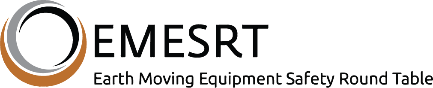 Vehicle Interaction Control Improvement Project  
Vehicle Interaction Knowledge Hub Resource - Story Board Series
Scenario 7:  Accessing Heavy Vehicle for Maintenance 
Version October 2020
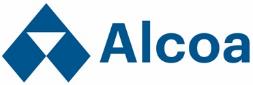 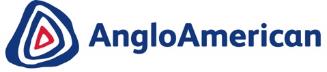 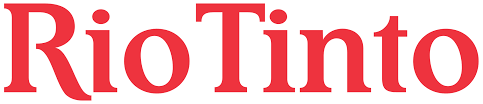 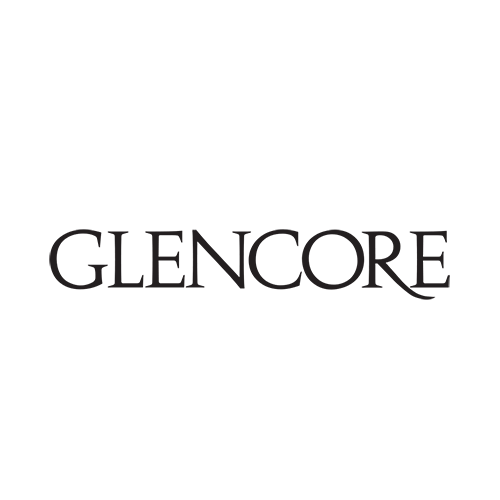 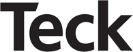 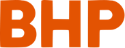 Adapting and Using EMESRT Story Boards
What are they? 
The Story Board approach was developed by an EMESRT Member Company to assist with the specification and installation of Proximity Detection Systems (PDS) on mobile equipment at surface mines
They provide a visual and dynamic reference for equipment operators, PDS suppliers VI Control Improvement project managers as they implement VI intervention controls (EMESRT Levels 8–9)
How can I use them?
Review each Story Board in presentation mode
As required, adapt the resource to your circumstances 
Use the Story Boards as a resource during Phase 4 - New Technology Implementation
Accessing HV – Maintenance Activities
Vehicle Operator needs to enter 30m of HV to access HV
LV Operator needs to perform the following once in range of HV (300m V2X)
Operator touches the CAS Display on the specific HV 
Selects the “Access button”
HV receives verbal prompt “Access Request”
“Accept or Reject” Button appears on screen
Context appears on screen “LV ID # would like to access your vehicle”
HV cannot press either button until safe state is achieved
HV engages Safe state Controls, if not already
Yellow Safe State broadcast to all vehicles in range
HV authorizes LV to gain access by pressing “Accept Button”, 
Green Safe State broadcast only to authorized LV
CAS displays a graphical representation in both vehicles & LV is now authorized to enter zone (relevant for that interaction only)
Maintenance vehicle to park in area where HV operator can visually see the vehicle and then isolates the HV
Maintenance vehicle can then park where necessary to perform work
Only applicable for LVs, MVs and Fuel Trucks to all HVs (excludes LVs & MVs to LVs & MVs)
30 metre zone must be visible on all user panels at all times when the vehicle is stationary (red), in a safe state (yellow).  An acknowledged safe state (green) will only be visible to the two vehicles that are interacting.
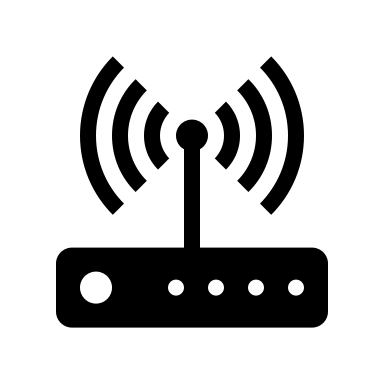 Accept
REJECT
LV  #1 DESIRES ACCESS
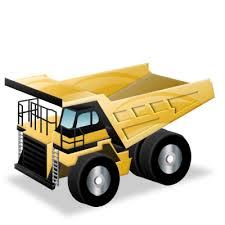 Remote
Object = HV
O Kph
Neutral
Brake Set
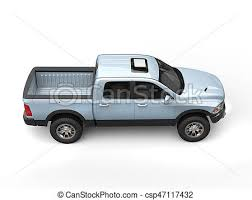 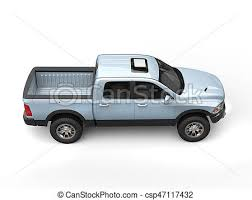 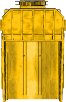 PASS
    ACCESS
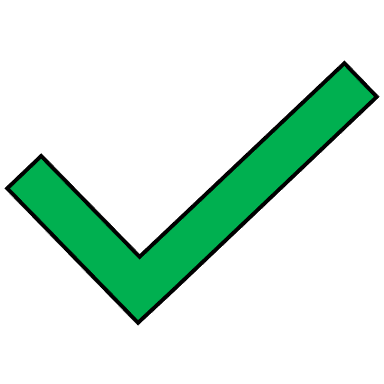 Local 
Object = LV
3